التزامات رب العمل
يلتزم رب العمل 
اولا-  تمكين المقاول في انجاز العمل   
ثانيا - تسلم العمل وقبوله 
ثالثا - دفع المقابل المتفق عليه
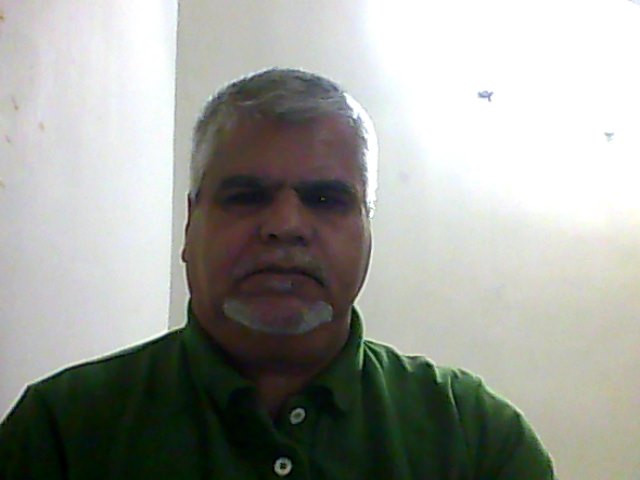 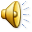 اولا – التزام رب العمل بتمكين المقاول في انجاز العمل  مثل الحصول على التراخيص اللازمة وتوفير الادوات والمواد اذا كانت على رب العمل وازالة العقبات 
ثانيا – التزام رب العمل بتسلم العمل وقبوله 
متى أتم المقاول العمل ووضعه تحت تصرف رب العمل، وجب على هذا ان يبادر الى معاينته في اقرب وقت ممكن حسب المعتاد، وان يتسلمه اذا اقتضى الحال في مدة وجيزة. فإذا امتنع دون سبب مشروع عن المعاينة او التسلم رغم دعوته الى ذلك بإنذار رسمي، اعتبر ان العمل قد سلم اليه. 
 ولرب العمل ان يمتنع عن تسلمه اذا كان المقاول قد خالف ما ورد في العقد من الشروط او ما تقضي له اصول الفن في هذا النوع من العمل الى حد لا يستطيع معه ان يستعمله او لا يصح عدلاً ان يجبر على قبوله فإذا لم تبلغ المخالفة هذا الحد من الجسامة فليس لرب العمل ان يطلب تخفيض الثمن بما يتناسب مع اهمية المخالفة. 
3 – واذا كان العمل يمكن اصلاحه دون نفقات باهظة جاز لرب العمل ان يلزم المقاول بالاصلاح في اجل مناسب يحدده، وجاز للمقاول ان يقوم بالاصلاح في مدة مناسبة اذا كان هذا لا يسبب لرب العمل اضراراً او نفقات باهظة.
مادة 874 
1 – اذا كان العمل مكوناَ من اجزاء متميزة او كان الثمن محدداً بسعر الوحدة، جاز لكل من المتعاقدين ان يطلب اجراء معينة عقب انجاز كل جزء او عقب انجاز قسم من العمل يكون ذا اهمية كافية بالنسبة للعمل في جملته ويجوز للمقاول في هذه الحالة ان يستوفي من الثمن بقدر ما انجز من العمل. 
2 – ويفترض فيما دفع ثمنه ان معاينته قد تمت، ما لم يتبين ان الدفع لم يكن الا تحت الحساب.
مادة 875 
1 – متى تم تسلم العمل فعلاً او حكماً ارتفعت مسؤولية المقاول عما يكون ظاهراً فيه من عيب وعن مخالفته لما كان عليه الاتفاق. 
2 – اما اذا كانت العيوب خفية او كانت المخالفة غير ظاهرة ولم يلحظها رب العمل وقت التسليم بل كشفها بعد ذلك، وجب عليه ان يخبر المقاول بها بمجرد كشفها والا اعتبر انه قد قبل العمل. 
مادة 876